Sensor MAF
Armando Antônio Maria Lagana
São Paulo - 2017
1
Características
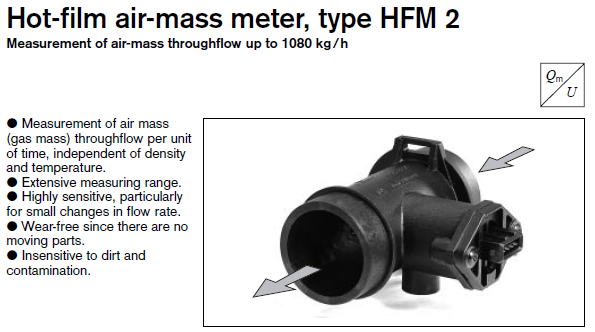 São Paulo - 2017
2
Características
Medir a massa de ar, por unidade de tempo, independente da densidade e temperatura
Grandes limites de medição
Altamente sensível, particularmente para pequenas mudanças na taxa do fluxo.
São Paulo - 2017
3
Princípio de Operação
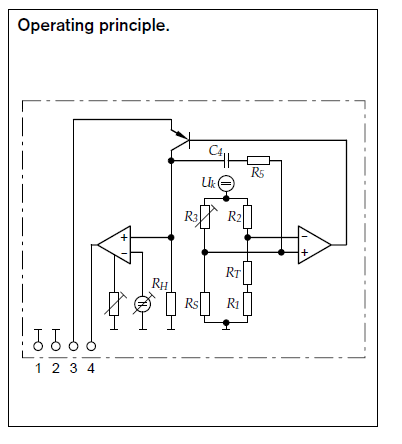 São Paulo - 2017
4
Curva característica
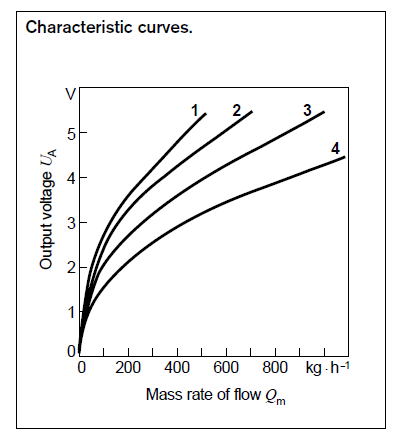 São Paulo - 2017
5
Características Técnicas
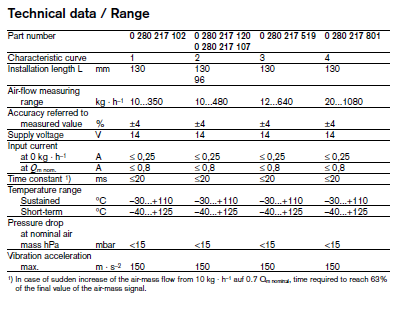 São Paulo - 2017
6